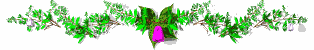 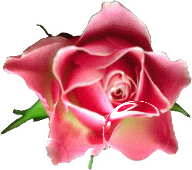 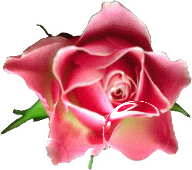 WelcomE to 
our English
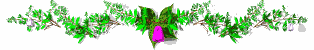 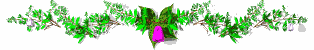 Teacher:Trần Thị Bích
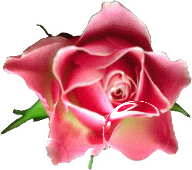 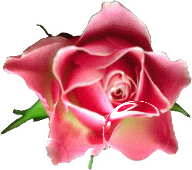 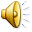 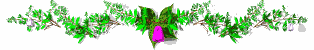 12/10/2016
Võ Thị Thoa
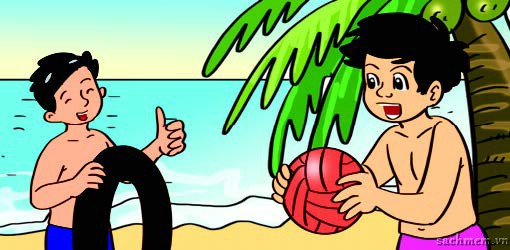 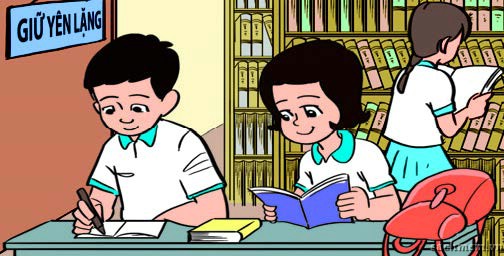 On the beach
In the school library
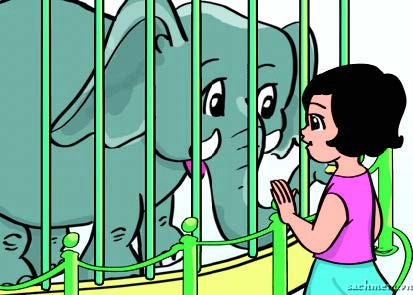 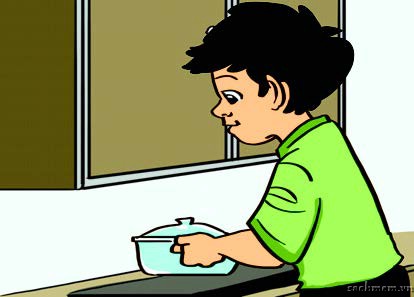 At the zoo
At home
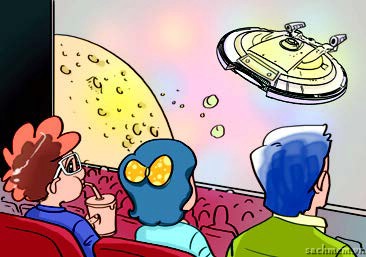 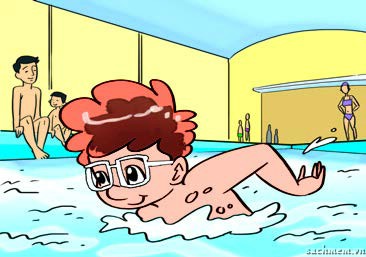 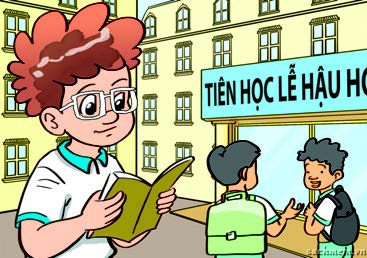 1.
a
b
c
√
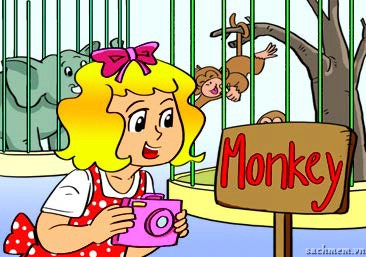 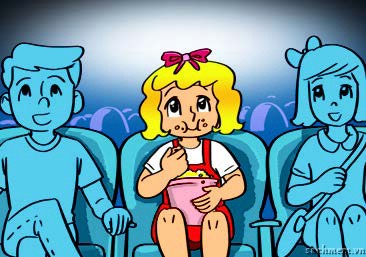 2.
c
a
b
√
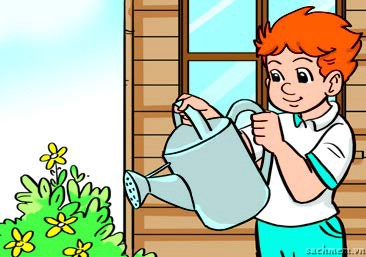 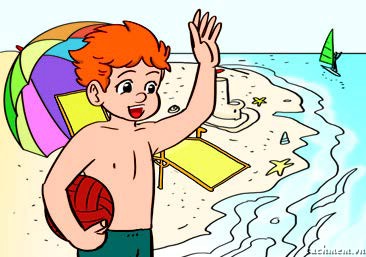 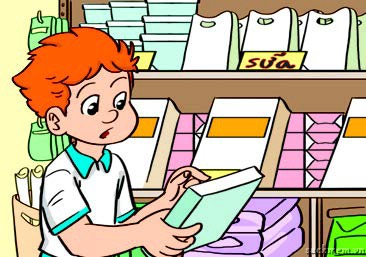 3.
a
b
c
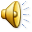 √
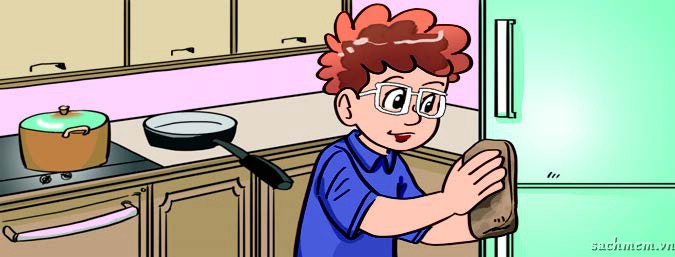 A: Where was Tom yesterday ?
  B : He was ______________
at home
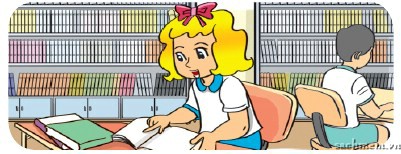 2.A:Where was Linda yesterday ?                 B:She was _____________
in the school library
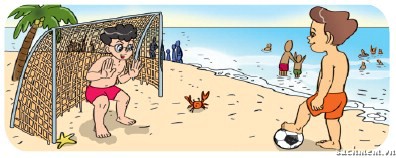 3. A:Where was Phong and Nam          yesterday ?
B: They were _______________
on the beach
Put the words in order
1. was /home/ at/ yesterday / I
I was at home yesterday
2. he/ at/ school/was
He was at school
3. in/the/ she/was/cinema
She was in the cinema
4. you/where/were/yesterday ?
Where were you yesterday ?
Where were you yesterday?
Where were you yesterday?
Yesterday, yesterday?
Where were you yesterday?
I was at home.
What did you do yesterday?
Yesterday, yesterday?
What did you do yesterday?
We watched TV.
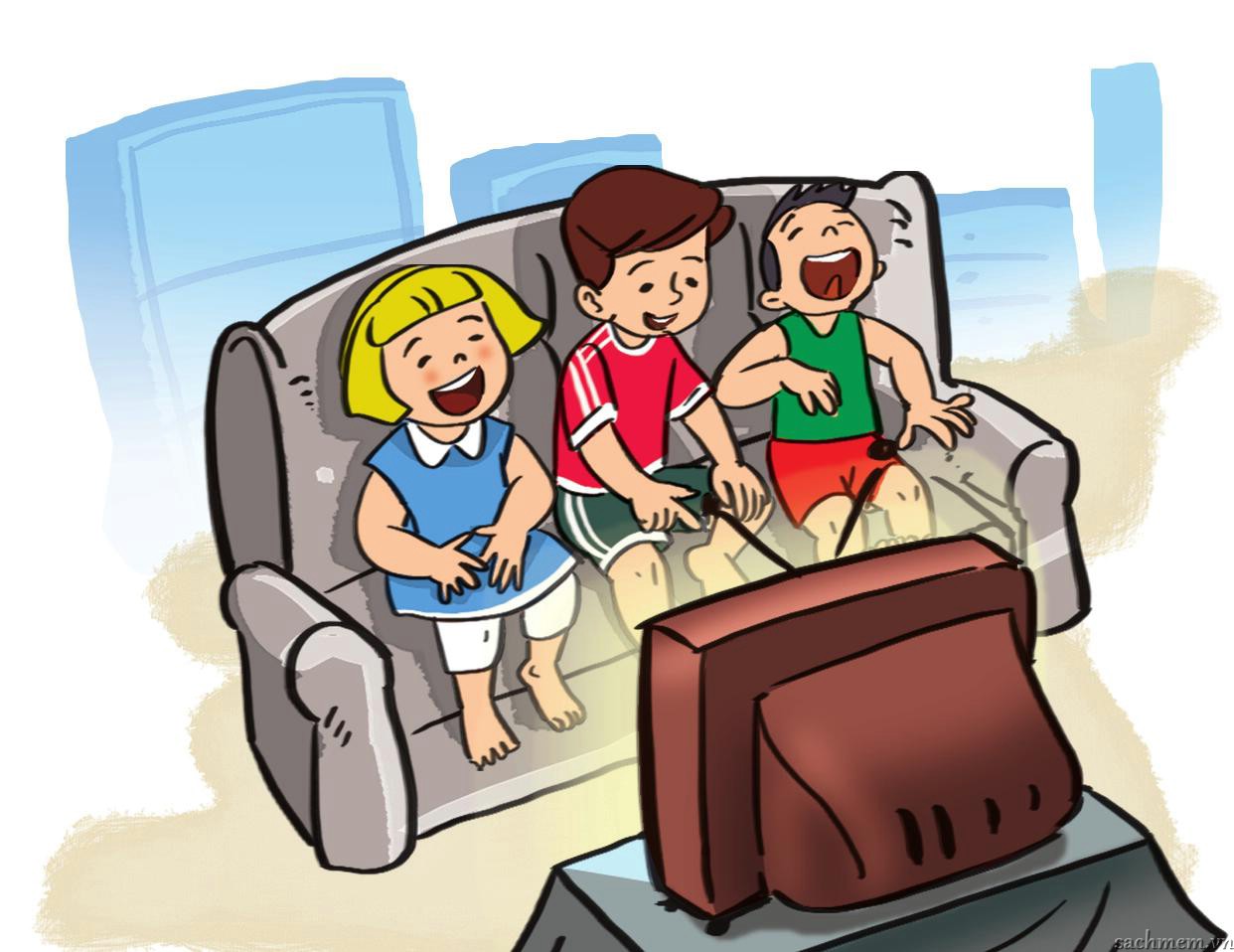 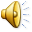 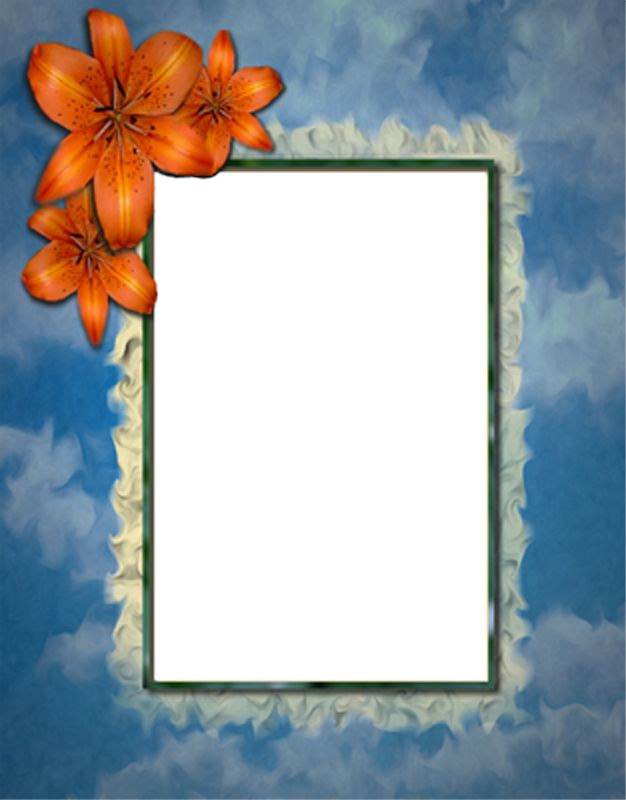 Homework
- Learn by heartthe chant 
- Do part 2,3 in your notebook.
Goodbye
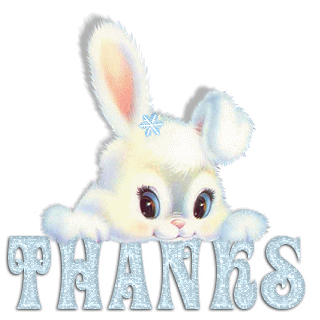 See you later